申27：4 你们过了约旦河，就要在以巴路山上照我今日所吩咐的，将这些石头立起来，墁上石灰。 
5 在那里要为耶和华你的神筑一座石坛。在石头上不可动铁器。
 6 要用没有凿过的石头筑耶和华你神的坛，在坛上要将燔祭献给耶和华你的神。
 7 又要献平安祭，且在那里吃，在耶和华你的神面前欢乐。
示罗：
Original Word: שִׁלֹה，Transliteration: Shiloh
耶路撒冷
Original Word: יְרוּשָׁלַ֫םִDefinition: Jerusalem
所罗门Shelomoh: Original Word: שְׁלֹמֹהDefinition: Solomon
诗50：14 你们要以感谢为祭献与神。又要向至高者还你的愿。 15 并要在患难之日求告我，我必搭救你。你也要荣耀我。
王上5：24 所罗门管理大河西边的诸王，以及从提弗萨直到迦萨的全地，四境尽都平安。 25 所罗门在世的日子，从但到别是巴的犹大人和以色列人，都在自己的葡萄树下和无花果树下安然居住
shalom
字根的意思：完整，完成 （进入到一个健全，合一，和谐的状态）
结果：平安 （没有战争，不受骚扰）
结果 ：丰富，富足，健康，安全，完成，和谐
Shalom 动词
赔偿损失：人若知道这牛素来是触人的，主人竟不把牛拴着，他必要以牛还牛，死牛要归自己。 （出21：36）
与人讲和： 耶路撒冷王亚多尼洗德----又听见基遍的居民与以色列人立了和约，住在他们中间（书10：1）
支付余额： 神人说，你去卖油还债，所剩的你和你儿子可以靠着度日。（王下4：7）
代上22： 6 对所罗门说，我儿阿，我心里本想为耶和华我神的名建造殿宇，
 7 只是耶和华的话临到我说，你流了多人的血，打了多次大仗，你不可为我的名建造殿宇，因为你在我眼前使多人的血流在地上。 
8 你要生一个儿子，他必作太平的人。我必使他安静，不被四围的仇敌扰乱。他的名要叫所罗门（即太平之意）。他在位的日子，我必使以色列人平安康泰。 
9他必为我的名建造殿宇。
诗85：8 我要听神耶和华所说的话。因为他必应许将平安赐给他的百姓，他的圣民。他们却不可再转去妄行。  

10 慈爱和诚实，彼此相遇。公义和平安，彼此相亲。
赛32：17 公义的果效，必是平安。公义的效验，必是平稳，直到永远。 

赛54：10 大山可以挪开，小山可以迁移。但我的慈爱必不离开你，我平安的约也不迁移。这是怜恤你的耶和华说的。

赛32：18 我的百姓，必住在平安的居所，安稳的住处，平静的安歇所。
创3：17 又对亚当说，你既听从妻子的话，吃了我所吩咐你不可吃的那树上的果子，地必为你的缘故受咒诅。你必终身劳苦，才能从地里得吃的。
 
18 地必给你长出荆棘和蒺藜来，你也要吃田间的菜蔬。 

19 你必汗流满面才得糊口，直到你归了土，因为你是从土而出的。你本是尘土，仍要归于尘土。
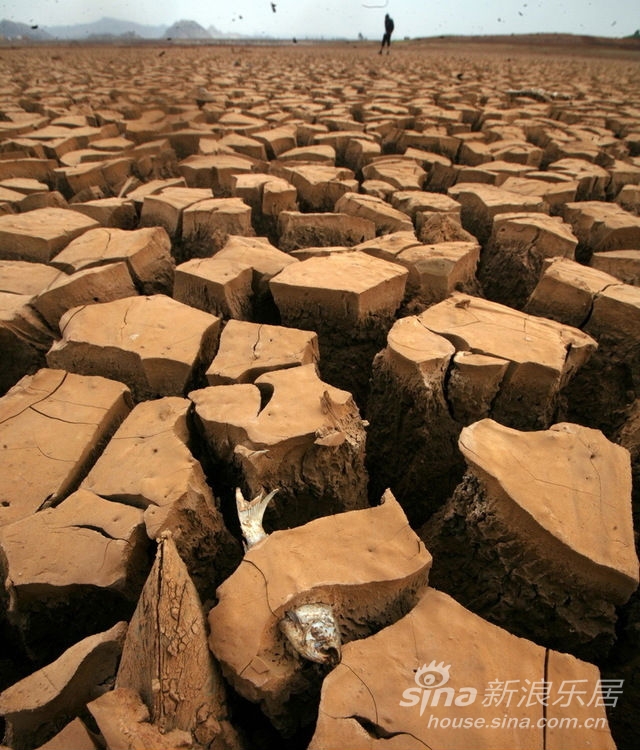 约14：27 我留下平安给你们，我将我的平安赐给你们。我所赐的，不像世人所赐的。你们心里不要忧愁，也不要胆怯。
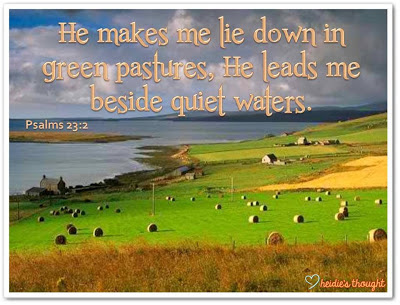